Втори национален семинар за споделяне на езикови ресурсиНЕОБХОДИМОСТТ ОТ ПРЕВОДИ В МНОГОЕЗИКОВА ЕВРОПАХРИСТИНА ДОБРЕВАМИНИСТЕРСТВО НА ТРАНСПОРТА, ИНФОРМАЦИОННИТЕ ТЕХНОЛОГИИ И СЪОБЩЕНИЯТАНАЦИОНАЛНО КОНТАКТНО ЛИЦЕ
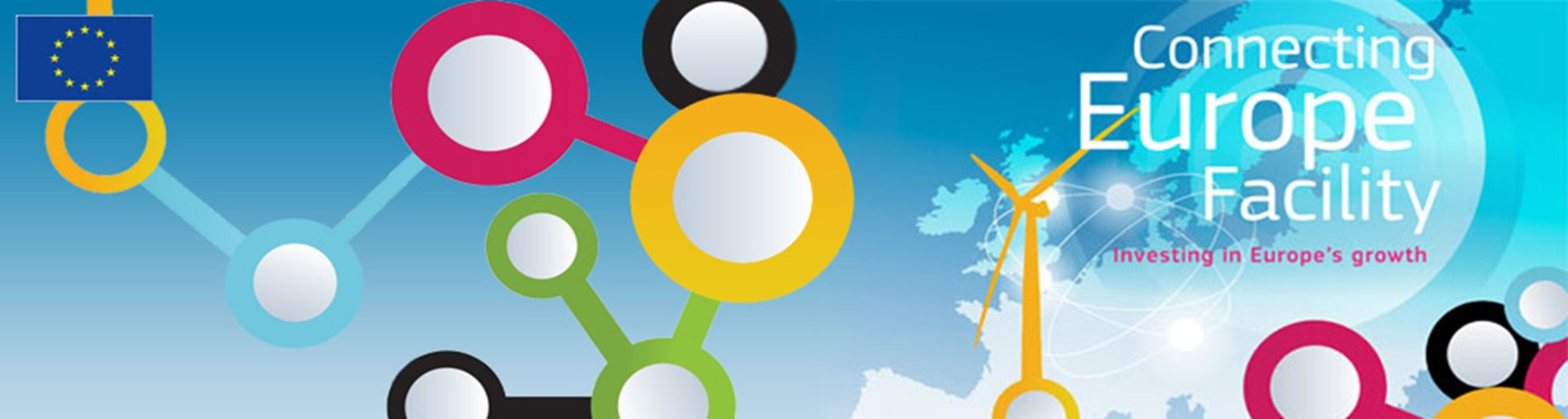 Контекст на семинара 1/5
През последното десетилетие необходимостта от международно общуване, а от оттам и нуждата от превод в практически всяка институция се увеличи значително.
Езиците и езиковото многообразие стоят в основата на европейската култура, икономическо развитие и сътрудничество;
Езиковото многообразие е предизвикателство за Европа, което може да се превърне в препятствие пред свободния обмен на информация и безусловния достъп до обществени услуги, бизнес възможности, професионална реализация и социална подкрепа;
2
Контекст на семинара 2/5
90% от всички европейски потребители предпочитат да използват информация в интернет на собствения си език;
Осигуряването на достъп до информация на различни езици може да донесе значителни ползи, както за икономиката, така и за обществото;
Функционирането на Цифровия единен пазар би могло да донесе 415 милиарда евро годишно на европейската икономика и да доведе до създаването на стотици хиляди нови работни места;
еTranslation дава възможност на публичните услуги за гражданите и бизнеса в Европа да работят свободно отвъд езиковите бариери.
3
Контекст на семинара 3/5
4
Контекст на семинара 4/5
Езикови ресурси
Преведени текстове
Преводачески памети
Дву- или многоезикови корпуси
Терминологии
5
Контекст на семинара 5/5
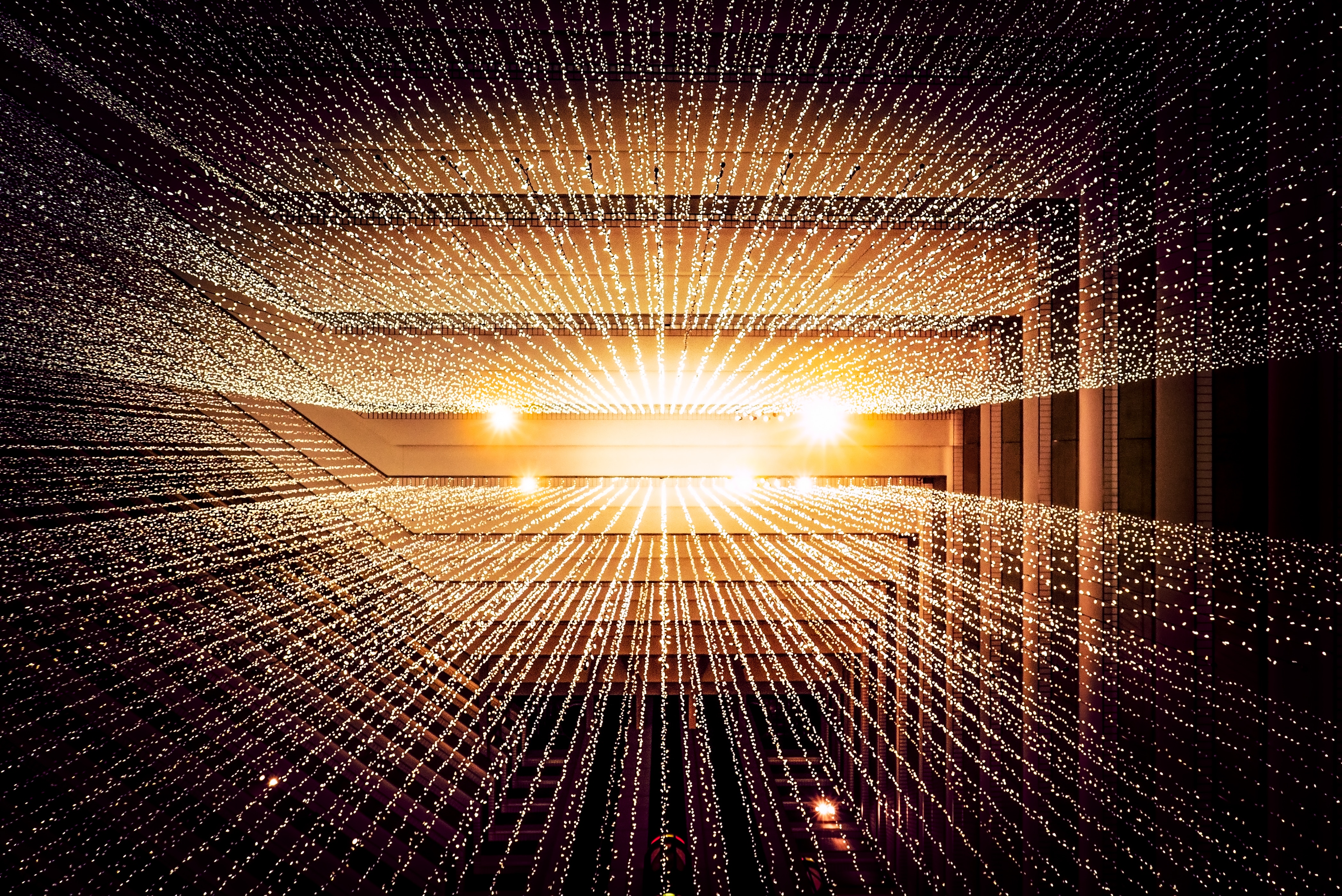 Човек + Технология
6
Цели на семинара
Опреде-ляне
Илюстри-ране
Споделя-не
Иденти-фициране
Насочва-не
7
Програма|1
Програма|2
[Speaker Notes: Note to NAPs: Adjust and localise]
Програма|3
Преди да започнем по същество…
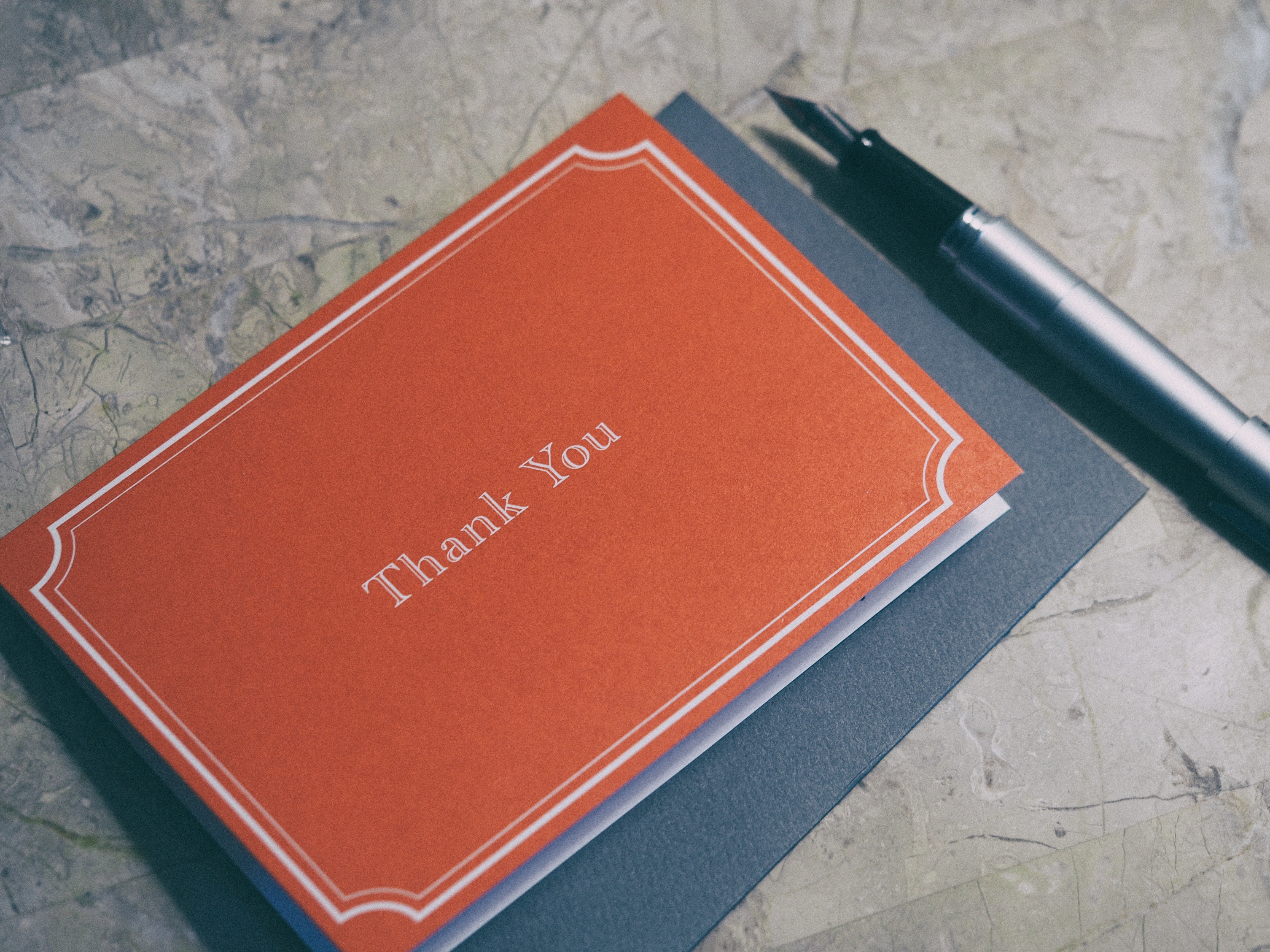 Most importantly: A warm welcome and a big thank you!
11
Преди да започнем по същество…
12
Благодаря за вниманието!
Email: hdobreva@mtitc.government.bg
Email: info@lr-coordination.eu
Website: www.lr-coordination.eu
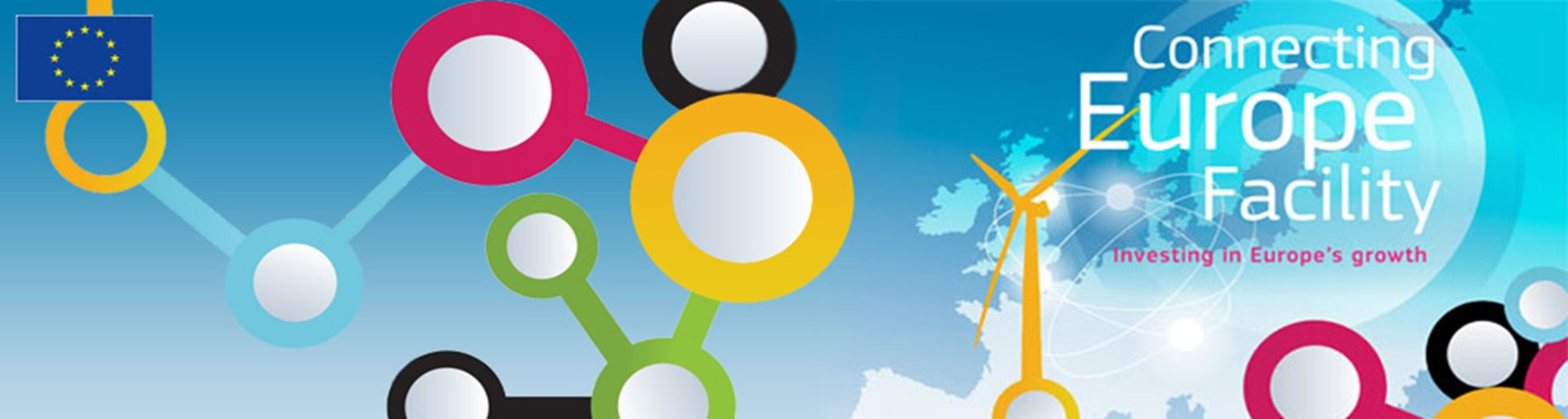 13